Figure 2 Prospective studies of concentrations of circulating insulin markers and coronary heart disease in Western ...
Eur Heart J, Volume 28, Issue 20, October 2007, Pages 2491–2497, https://doi.org/10.1093/eurheartj/ehm115
The content of this slide may be subject to copyright: please see the slide notes for details.
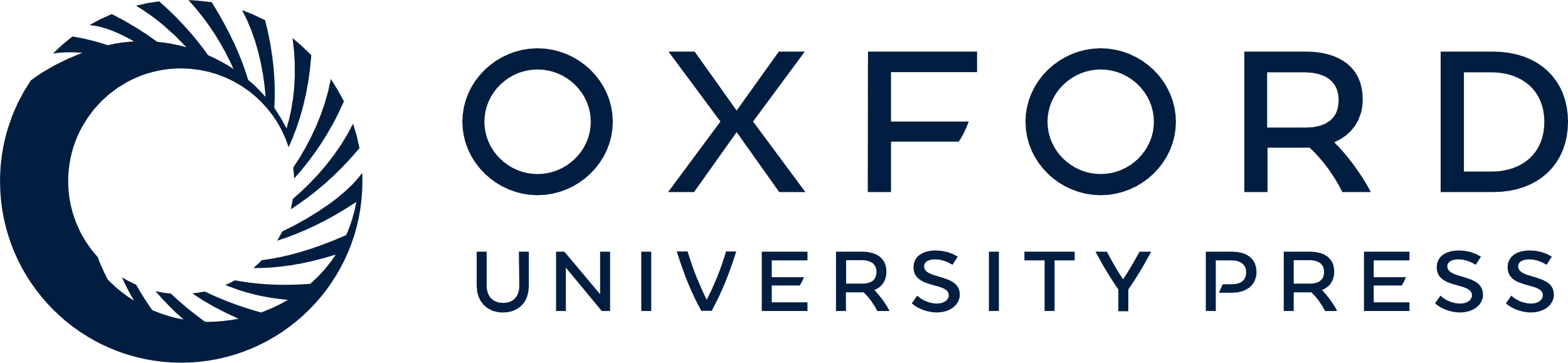 [Speaker Notes: Figure 2 Prospective studies of concentrations of circulating insulin markers and coronary heart disease in Western populations. Two studies27,28 included in a previously reported meta-analysis4 (involving a total of 36 cases) were not included in the current report as they reported on the risk associated with electrocardiogram abnormalities (rather than non-fatal myocardial infarction or coronary heart disease death) and were not based in Western populations. Eight studies included in a previously reported meta-analysis of individual data3 (involving a total of 328 cases) were not included in the current report as they reported on the risk associated with any cardiovascular mortality (rather than non-fatal myocardial infarction or coronary heart disease death). BRHS British Regional Heart Study; ARIC Atherosclerosis Risk in Communities Study; PRIME, Prospective Epidemiological Study of Myocardial Infarction; MRFIT, Multiple Risk Factor Intervention Trial. Asterisk indicates that 99% confidence limits are used for individual studies with 95% confidence limits reserved for pooled estimates.


Unless provided in the caption above, the following copyright applies to the content of this slide: © The European Society of Cardiology 2007. All rights reserved. For Permissions, please e-mail: journals.permissions@oxfordjournals.org]